Unit 13
We’re trying to save the earth!
Section B  Period 4  3a-Self  Check
WWW.PPT818.COM
Revision
stop riding in cars
1. 停止乘小汽车
2. 回收纸
3. 用纸巾
4. 好好利用
5. 用垃圾建造房子
6. 倒置
7. 经营小生意
recycle paper
use paper napkins
put to good use
build a house out of rubbish
turn upside down
set up a small business
bring back
8. 回复，归还
9. 旧玻璃瓶
10. 拆下
11. 一个有创意的大脑
12. 开一个小店
13. 更受欢迎的作品
14. 给他人带来欢乐
old glass bottles
pull down
a creative mind
open a small shop
more popular works
bring happiness to others
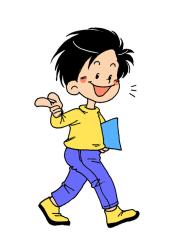 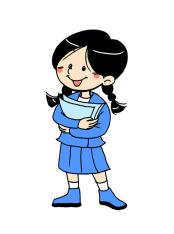 Talk about 2b with your partner.
Have you heard of Amy Hayes?
She is a most unusual woman who lives in the UK.
Because she built her house out of rubbish.
Why is she unusual?
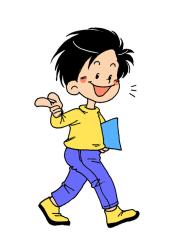 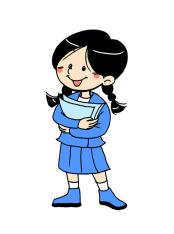 What is her gate made of?
It’s made of rocks and old glass bottles.
She is from Hong Kong.
Where is Jessica Wong from?
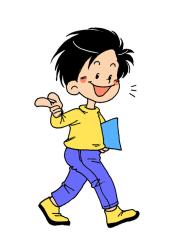 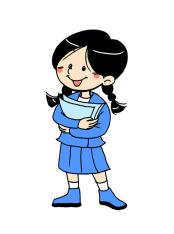 She uses old clothes that people don’t wear anymore to make bags.
What does she do?
She opens a small shop and set up a website to sell them.
How does she sell her bags?
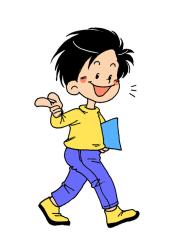 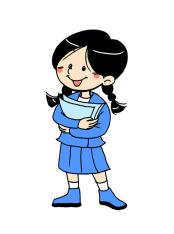 He is known for using iron and other materials from old cars to make beautiful art pieces.
And what is Wang Tao known for?
He hopes to set up a “metal art” theme park to show people the importance of environmental protection.
What does he hope to do?
Think about the environment in your town/ city and complete the chart below.
3a
Which parts of the town/ city have a nice environment? Why are they nice?
Which parts need to be improved? Why?
the air is clean
a lot of rubbish
park
river
so many trees
so many cars
streets
streets
too many 
factories
clean and tidy
air
restaurants
Writing
3b
Write a letter to the city mayor about the problems and your suggestions.
In your letter, describe the environmental
problems in your town/city.
1. What are the problems?
2. Where are they?
3. What or who is causing these problems?
Then, give suggestions or possible ways to solve the problems.
 I think that…
 We should/ could…
 I suggest…
写作指导
本次写作内容是一封书信，信中首先要介绍你所在城市存在有哪些环境问题，是谁造成的这些问题，然后提出解决这些环境问题的方法和措施，可以结合3a中列举的问题和前面学过的解决办法来完成这封信。
One possible version
Dear Sir/ Madam, 
Environmental problems are becoming more and more serious all over the world.
With the development of the society, there are too many cars on the streets in our city. Cars have made the air unhealthy for people to breathe. Black smoke and poisonous gas are given off by factories. Factories also put waste into the river. And wherever we go, we can find rubbish.
Now more and more people have realized these problems. I think that governments
should close down the factories and develop laws to stop people from driving cars every day. I suggest everyone in this town should help to clean up the river and the streets. We should call on everyone in the town to throw rubbish in the dustbins.
      I hope the problem will be solved in the near future and our home will become better and better.
Self Check
1. Write different forms of the words. Then add more to each group.
v.— n.
pollution
action
protection
inspiration
building
creation
farm  ---
sing   ---
travel---
drive ---
run    ---
write ---
farmer
singer
traveler
driver
runner
writer
pollute ---
act       ---
protect---
inspire ---
build   ---
create  ---
n. — adj.
fame   ---
wood   ---
science---
health ---
south  ---
care    ---
rainy
cloudy
lucky
helpful
colorful
daily
famous
wooden
scientific
healthy
southern
careful
rain  ---
cloud---
luck  ---
help  ---
color ---
day   ---
adj.— n.
sunny       ---
noisy        ---
harmful   ---
beautiful  ---
different  ---
important---
woolen     ---
sun
noise
harm
beauty
difference
importance
wool
adj. — adv.
slow      ---
wide      ---
sudden ---
real       ---
quick    ---
true      ---
possible---
slowly
widely
suddenly
really
quickly
truly
possibly
happy ---
loud    ---
quiet   ---
heavy  ---
easy    ---
angry  ---
good   ---
happily
loudly
quietly
heavily
easily
angrily
well
2. Match each statement with the grammar 
    structure.
3. Write ways to cut down on these kinds 
    of pollution.
stop factories from throwing waste into rivers.
Try not to use plastic bags when shopping
Cut down the number of cars.
Reduce the number of factories that burn coal.
Homework
Finish your passage of 3b.